UMS Micro-Credential Development Mini-Grants
Claire Sullivan, Ph.D. Assistant Vice Chancellor for Innovation in Digital Badges and Micro-Credentials, University of Maine System
Mini-Grant Proposals
Due: 5 p.m., Monday, October 30, 2023
Up to $10,000 awarded.
Complete the Proposal Form with a Budget and Budget Rationale.
Development team 
No late submissions will be accepted.
SUGGESTION: Email us your topic area before you submit. There may be others working on similar topics.
All Mini-Grant Micro-Credentials:
Follow the same three leveled framework:
Level 1: Foundational knowledge
Level 2: Rigorous training
Level 3: Application in a real-world setting
Workforce Development Focused
Competency-based: Assessment/Aligned to standards
Priority Topic Areas:
Renewable/Clean Energy/Climate Change, Environmental Sustainability
Business/E-Commerce/Creative Economy 
Diversity, Equity, and Inclusion in Businesses 
Teacher Education, Professional Development 
Entrepreneurship 
Innovation in key industry sectors (e.g., Health Care, Aquaculture (beyond the one developed), Agriculture, Forestry, Manufacturing, Marine Sciences, Biological and Life Sciences, etc.); Health care
Other topic areas considered with a strong workforce development justification and appropriate Maine labor market data.



The Maine Economic Development Strategy: A Focus on Talent and Innovation, 2020-2029 and 
Governor’s Economic Recovery Committee Recommendations to Sustain and Grow Maine’s Economy
Workforce Development Rationale: Employer/Industry Needs
Refer to the State reports and plans: 
The Maine Economic Development Strategy: A Focus on Talent and Innovation, 2020-2029 (Economic Development Strategy – External Link)
Governor’s Economic Recovery Committee Recommendations to Sustain and Grow Maine’s Economy (Recovery Plan – External Link)

Add your own labor market facts and statistics. 
Take a look at the other M-Cs already developed
We encourage you to discuss your idea with employers/industry members & submit a letter of support
Development Team & Advisors
Development Team: 
Must agree to complete training (Appendix A)
Primary Contact identified (see RFP)
Collaborate across the system or send us an email to discuss (unique;  serves multiple campuses)

Advisors: Optional - Not required to complete training (L1 is helpful)- Employers, students, state agencies, community organizations)
Target Audience
Your team will select your target audience.
Adults/community members
Youth (14 years or older)
UMS students/employees/alumni
Other targeted sub-populations

Consider ways to recruit learners/cohorts.
Learner Interest: Who will be interested in completing your micro-credential?
UMS Micro-Credential Development Training
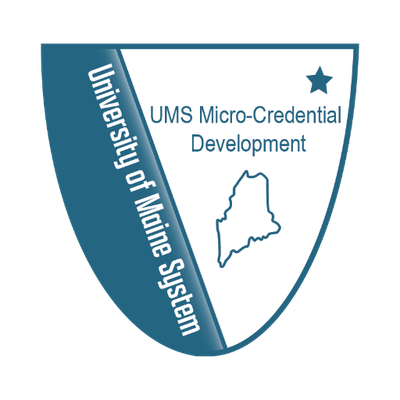 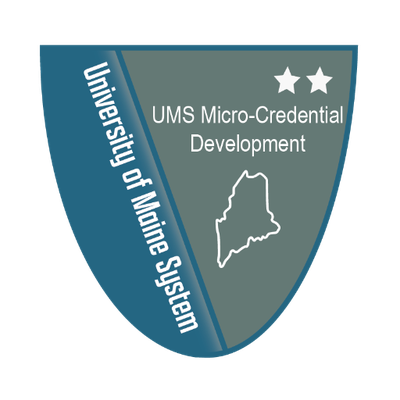 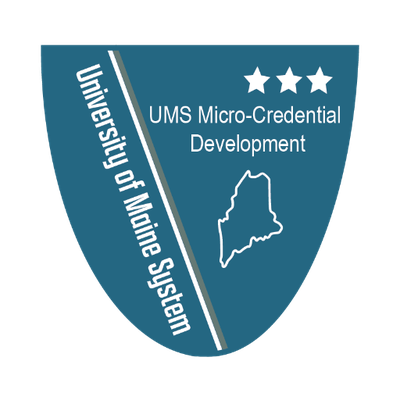 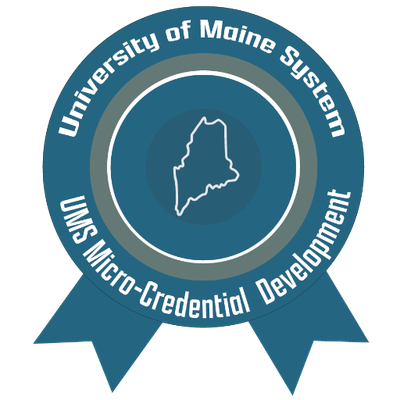 Level 2
Level 3
Macro Badge
Level 1
Overview
Reflection
Quiz
Development
Worksheets
Assignments
Meta-Data Template
Issuing & Marketing
Communication Plan
Infographic
Campus/Organization Website Assignments
[Speaker Notes: 9:45]
Other Requirements/Expectations:
The Level 1 training must be completed by all Development Team members before funding is released (1 hr.)
Funded teams will be called upon to provide updates, feedback, and outcome data.
UMS Brightspace when possible.
Implement by Fall 2024.
Financial Accounts - (selected teams):
The primary contact will identify a person to set up the account. 
Funds must be used by June 14, 2024.
Changes to the budget must be approved. 
No-cost Extensions/Carryovers require a formal process & rationale; approval is handled on a case-by-case basis.
Any unused funds will be returned.
Selection Criteria:
Priority area; workforce development, benefits to earners.

Target audience and recruitment strategy.

Competency-based approach. 

Budget and rationale 

Development team

Application meets all requirements.

Overall need for the micro-credential without duplication
How to Apply:
Submit your completed proposal via our Google Form on or before 
5 p.m., October 30, 2023.

Contact ums.mc@maine.edu with any questions you have.
QUESTIONS?
Claire Sullivan, PhD -  ums.mc@maine.edu 
UMS Badgr Pro Public Page - ums.badgr.com
UMS Micro-Credential website - https://www.maine.edu/student-success/micro-credentials/